How to utilize 3rd party assessment data in a virtual setting
Andrea Tamarazio, erie 1 boces
November 2020
OUTCOMES
Discuss the different formats of assessment and how they can be used in all settings

What are some best practices that can be utilized in the virtual learning environment

How 3rd Party Assessment data can be utilized in a virtual learning environment
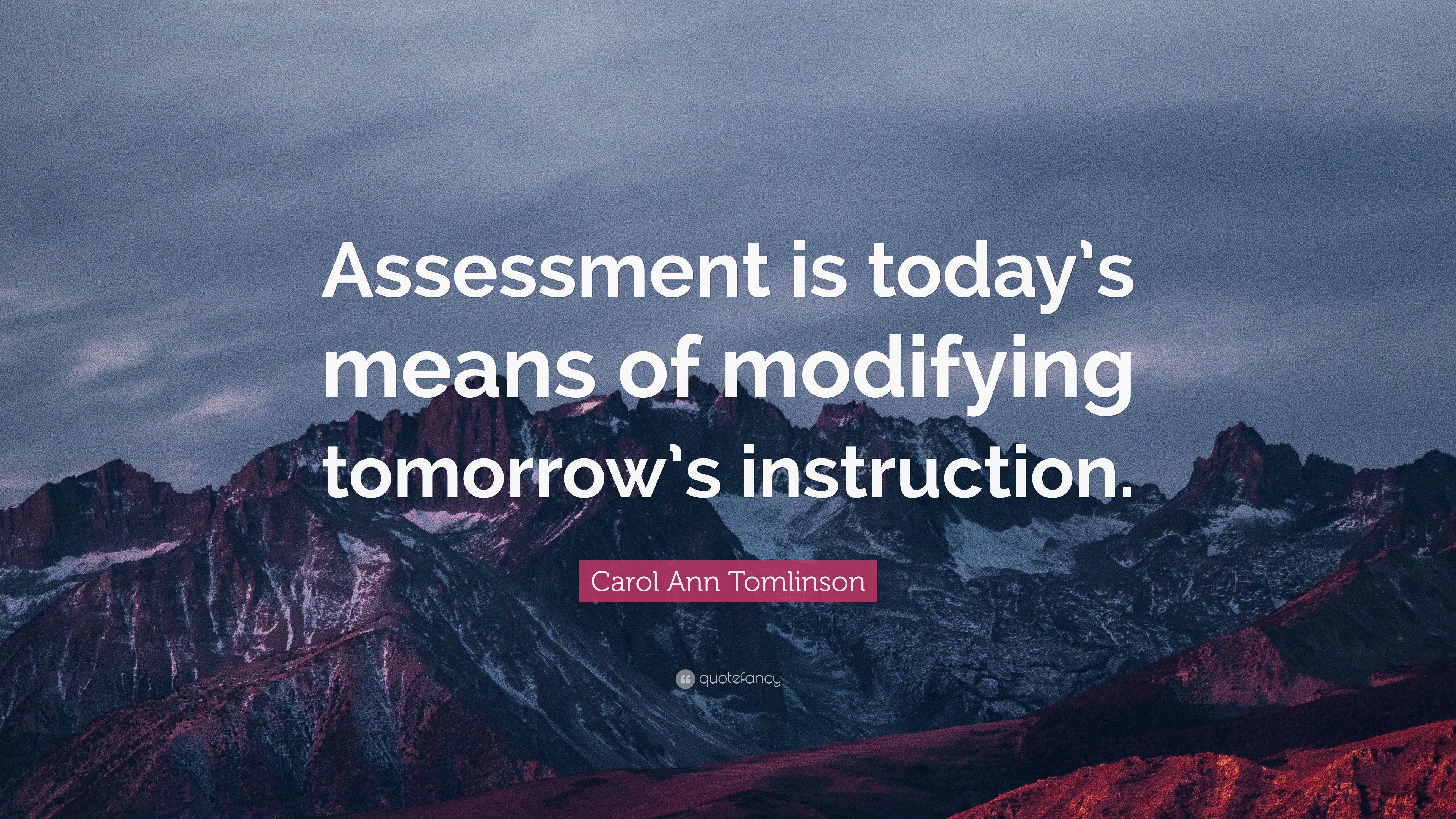 What assessments are being used?
What do the assessments tell us?
Formative
Used to provide feedback during instruction
Good for showing growth over time
Summative
Used to sum up learning process at the end of the learning process
Good for assessing mastery and performance levels
Diagnostic
Used to identify current knowledge and / or misconceptions about content
Good for pre/post assessments
Norm & Criterion Referenced
Norm Referenced:  compares results with other children of the same age
Criterion Referenced:  compares results against a benchmark
[Speaker Notes: 3rd party assessments can provide a wealth of information.  Most teachers call a 3rd Party Assessment a Benchmark Assessment, which is given 3-4 times per year.  Teachers need to understand the data that each report from the 3rd party assessment and how it can be utilized more than just 3-4 times per year.  Some 3rd party assessment reports will provide information that can be used throughout instruction (these are typically more standards-based reports) while other 3rd party assessments may be norm & criterion referenced and provide information to the teacher that shows how the class compares to other students assessed at the same time]
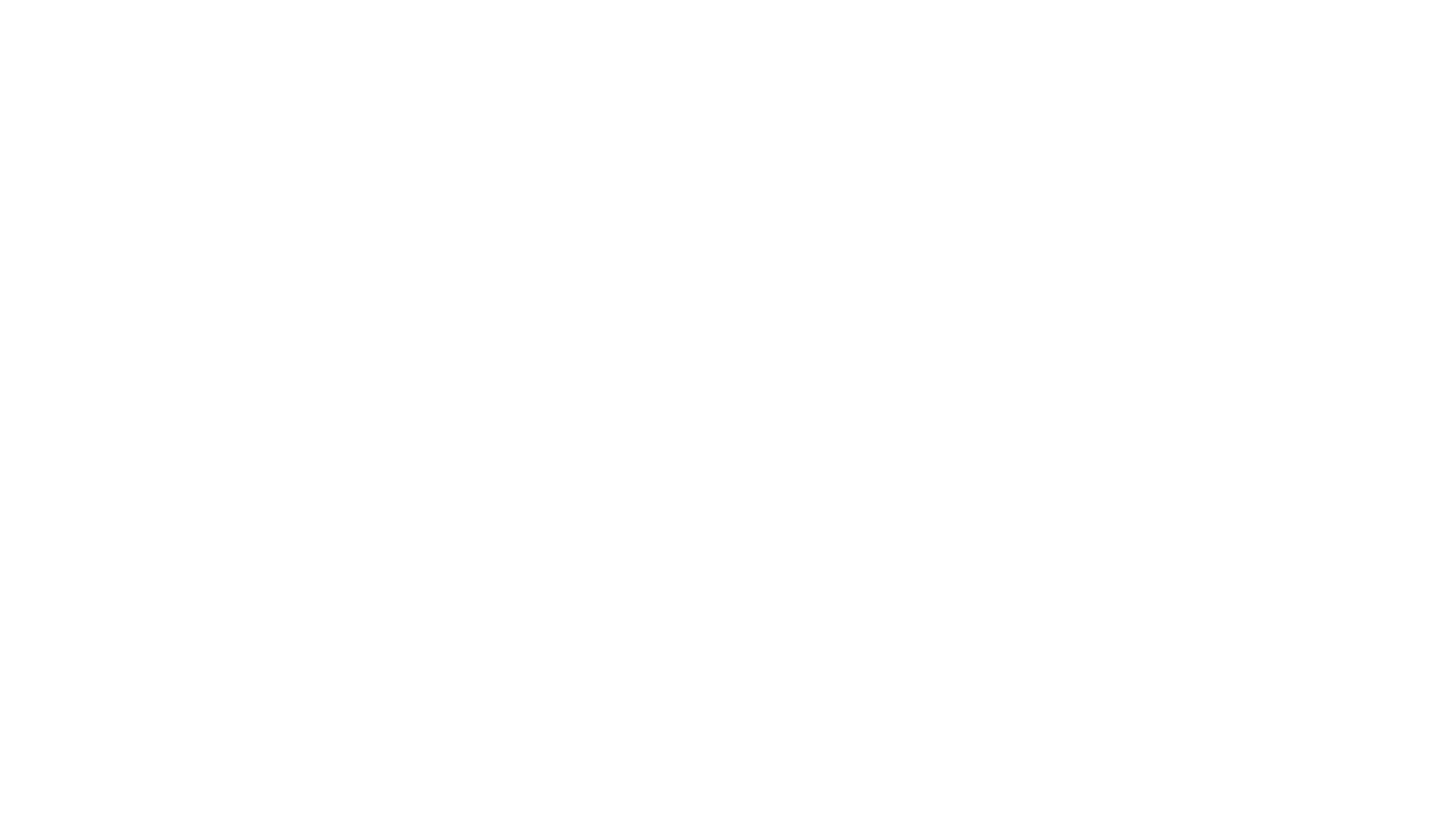 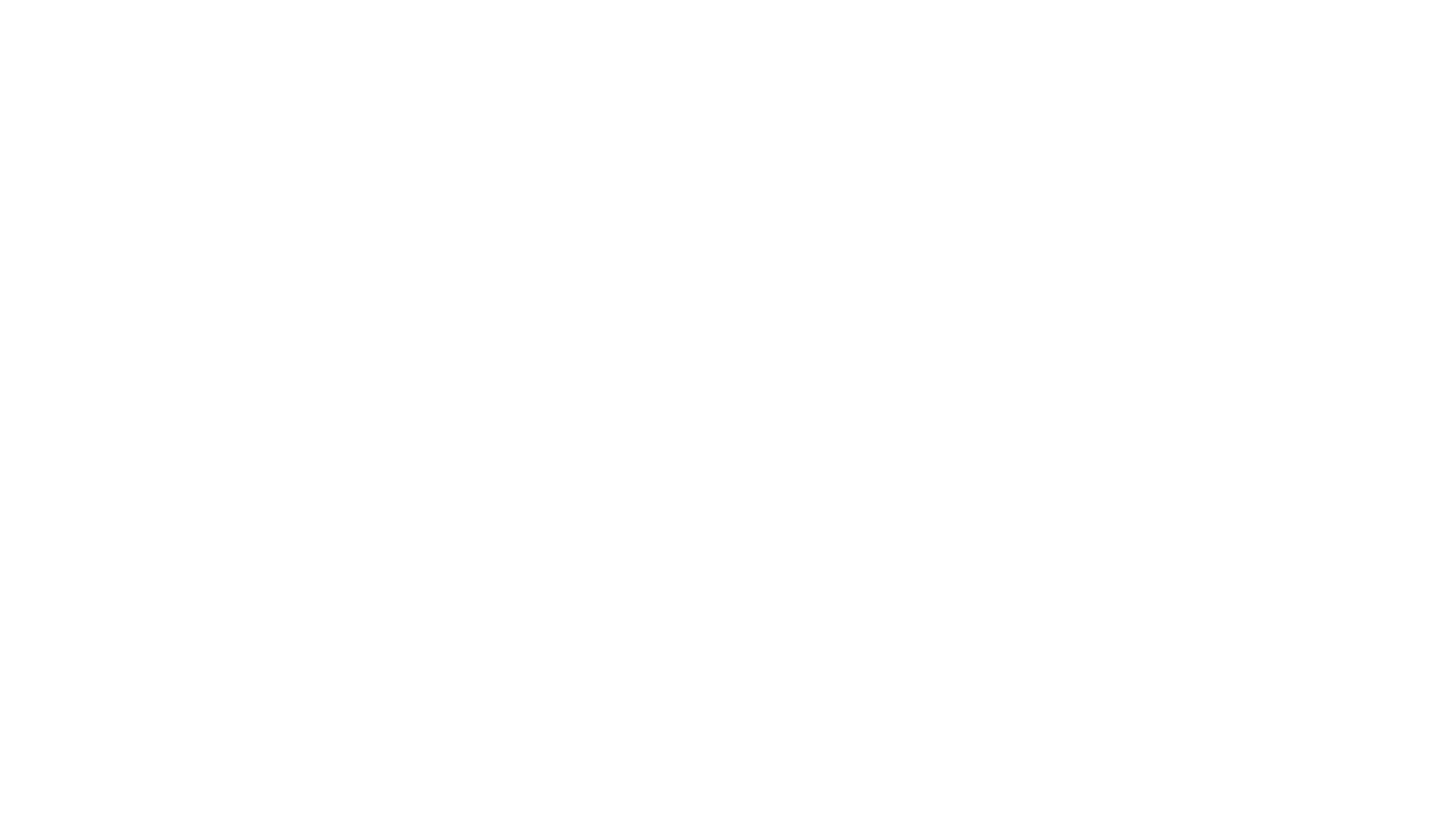 Your thoughts – poll everywhere
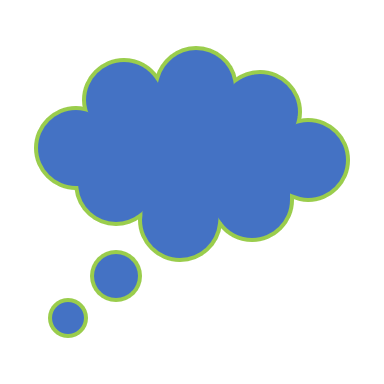 Formative
Exit Tickets
Think – Pair – Share activities
Teacher Observation

With virtual settings, these activities can also be utilized.  Exit tickets could be presented to students (and staff) surveys, polls, games, etc.

Breakout rooms can be a great resource for teachers to implement engagement strategies that are often used in a typical classroom setting
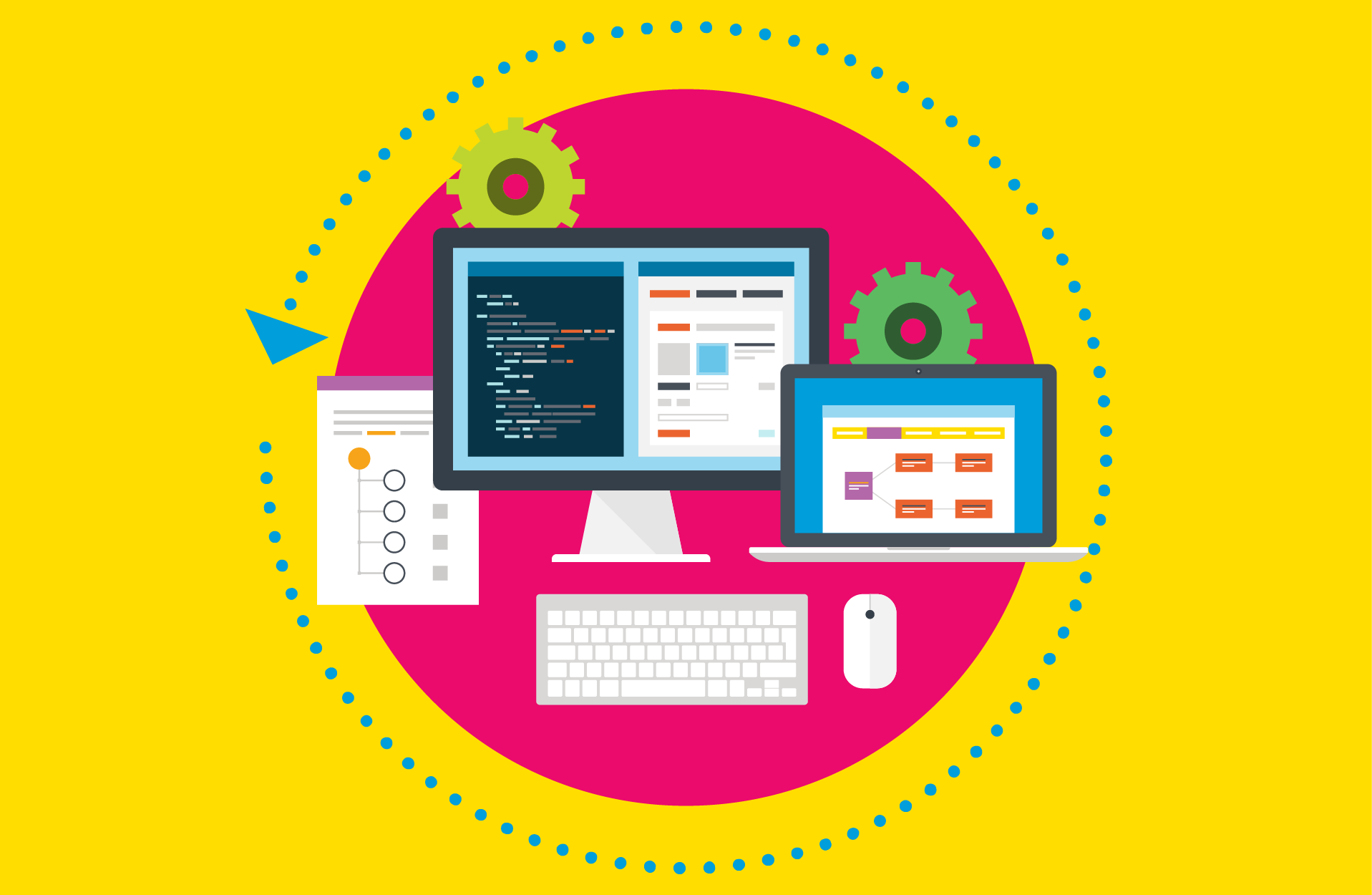 How can assessments be used in all settings
[Speaker Notes: During virtual settings, teacher observation can provide a wealth of information outside of the content being taught.  Teachers / Administrators need to be aware of why students may not want to turn on the camera during a class meeting or instructional time.
Teachers can use formative assessment data during data team meetings and discuss how the day to day information compares to 3rd party assessment data]
Summative
Performance Task
Quiz / Assessment
Portfolio

With virtual settings, these activities can also be utilized.  Quizzes and assessments can be created with an online form or poll anywhere instead of the typical paper-based assessment.

Some websites that may be helpful to create assessments are:
Quizlet
Google (Forms, Peardeck, etc.)
Kahoot
EdPuzzle
Socrative
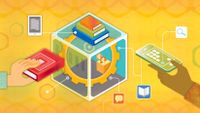 How can assessments be used in all settings
[Speaker Notes: When thinking about 3rd party assessment data, teachers need to  utilize the progress monitoring or online toolkits after standards are taught to differentiate instruction for students that need reteaching and students that have already mastered the skills can be assigned more difficult tasks that are available
During data team meetings, teachers need to analyze the 3rd party assessment data and discuss how the students are performing on class quizzes, etc.  Teachers need to also think about the levels of questioning asked and how that impacts results]
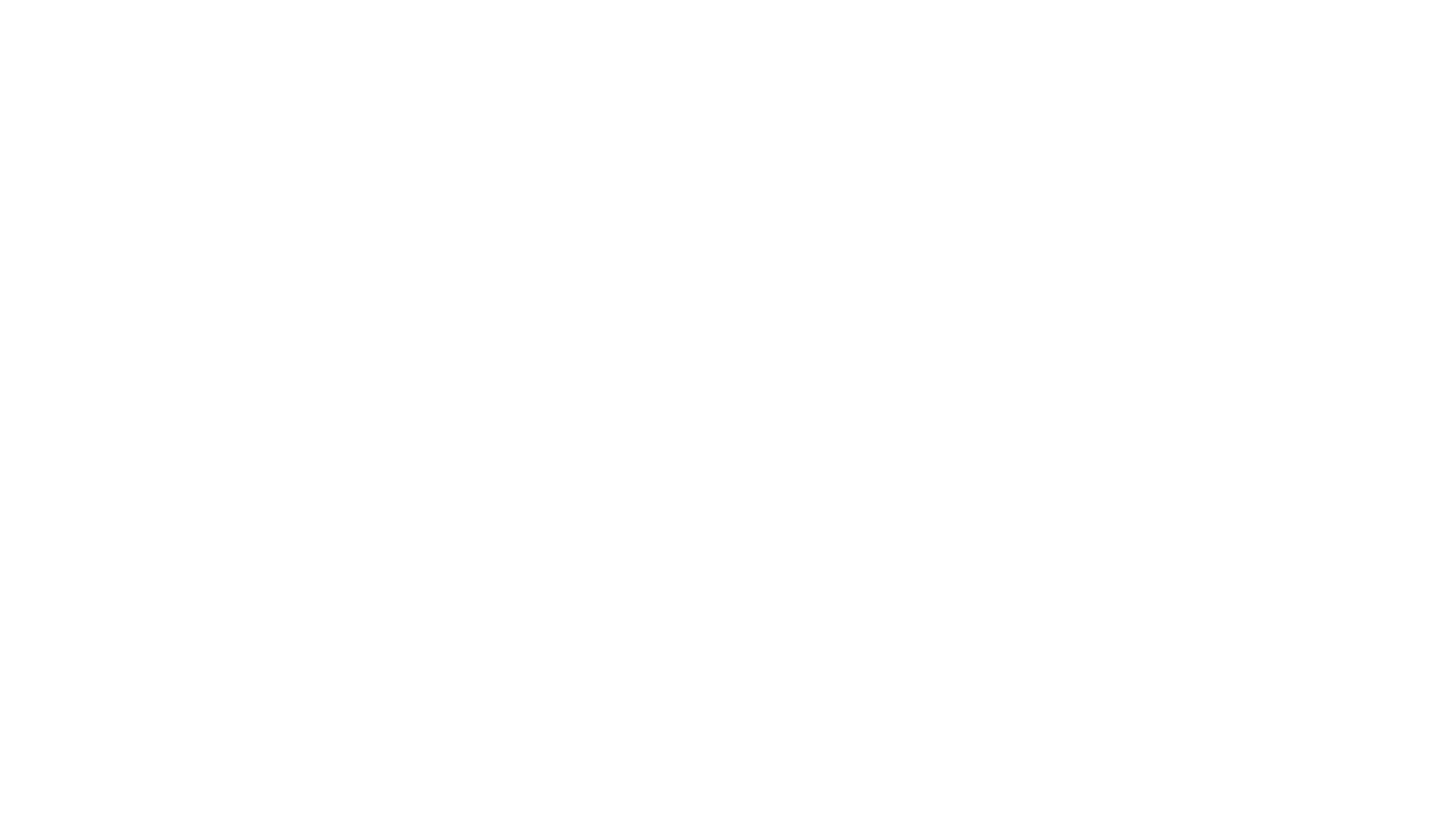 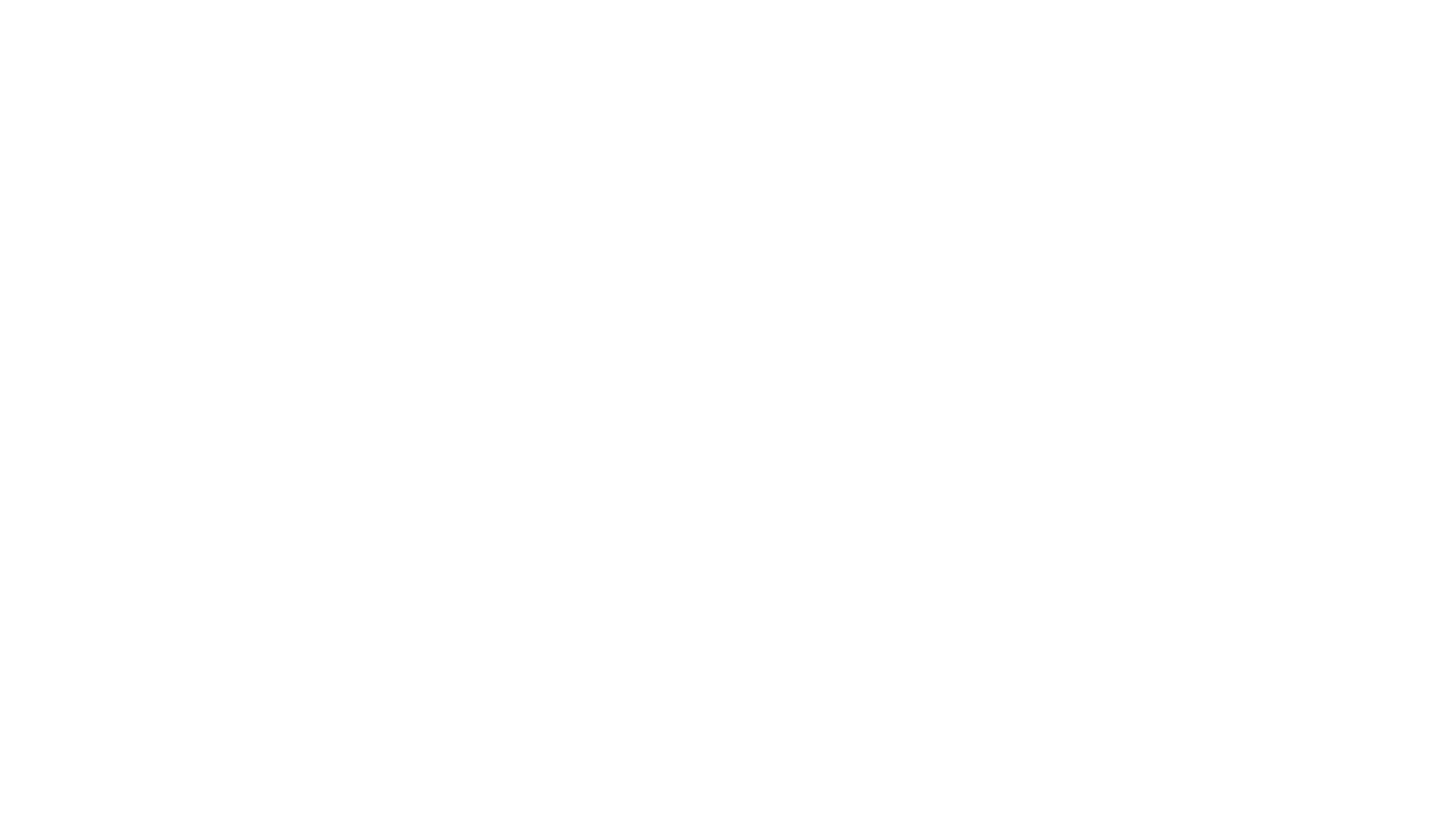 Bloom’s Taxonomy
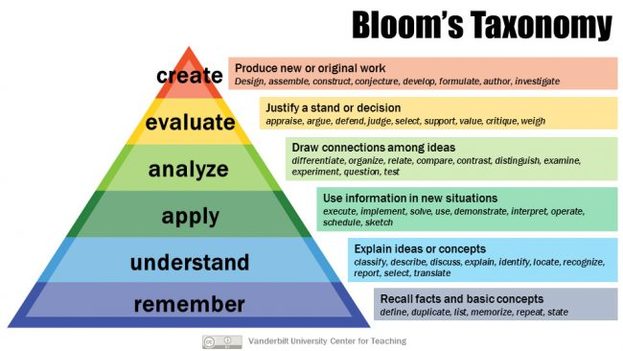 When creating assessments, teachers and administrators need to keep the various levels of hierarchy in mind
[Speaker Notes: For virtual assessments, teachers need to do more than just multiple-choice questions.  Most 3rd party assessment data is around the remember and understand categories of Bloom’s Taxonomy however teachers need to use a variety of questioning to ensure students cannot copy answers from the internet.  When teachers are meeting during data teams, discussions about the format of questions and how students are performing on MC questions vs short answer questions.]
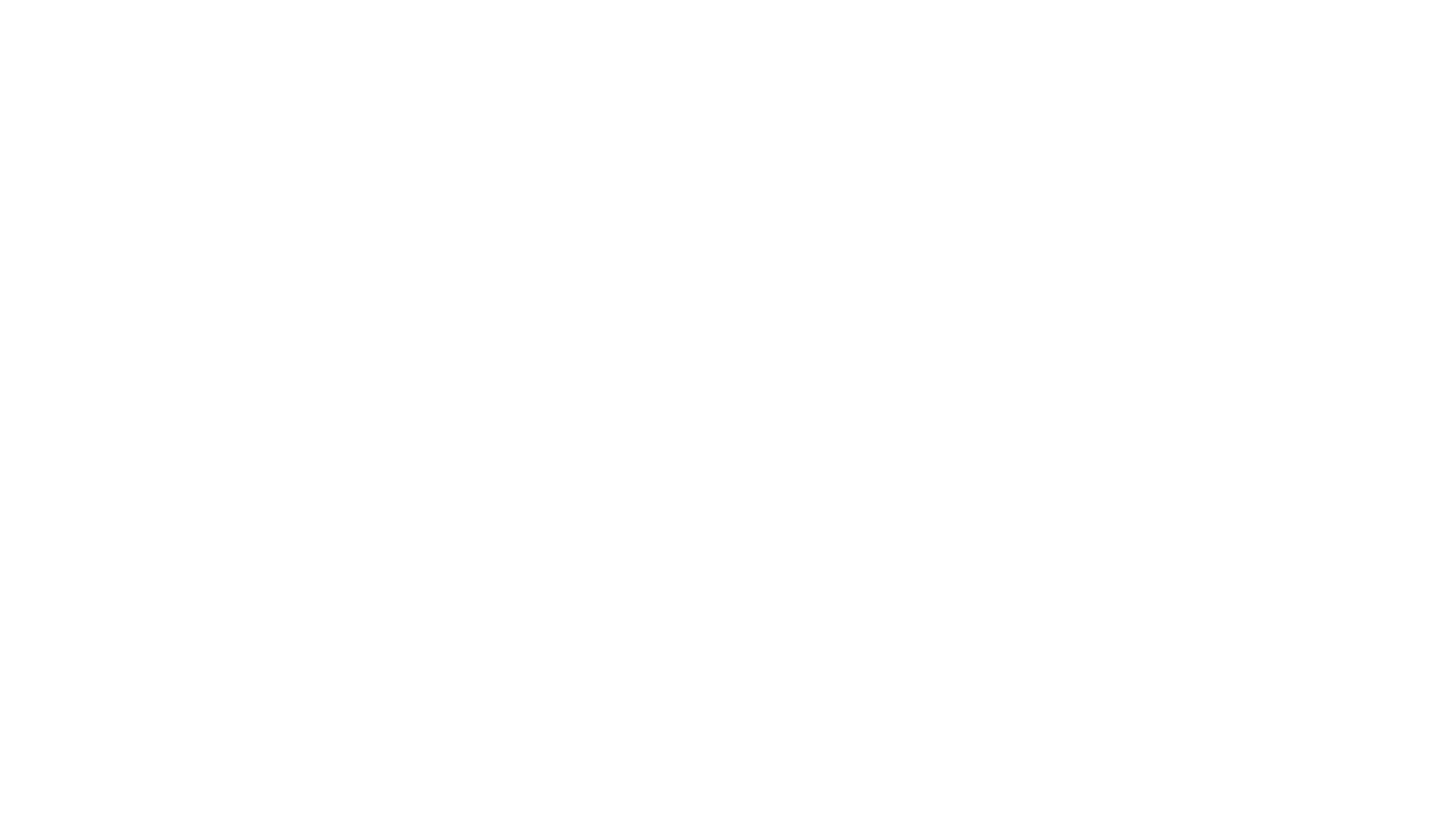 Assessments in a virtual setting
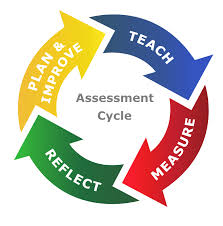 Web Based
Data Collection
Progress Monitoring
Standards / Skills Alignment
[Speaker Notes: Mos assessments from a 3rd party are web based and easy to administer in a virtual setting.]
Examples of diagnostic / Benchmark Assessments
Running Records
Word Lists
Reading Inventory (Phonics, Reading Comprehension, Vocabulary)
Math Inventory (Number & Operations, Math Facts, Math Applications, Measurement, Geometry, Algebra skills)
[Speaker Notes: Typically used Benchmark or Diagnostic assessments are :
AIMSweb
iReady
NWEA
STAR]
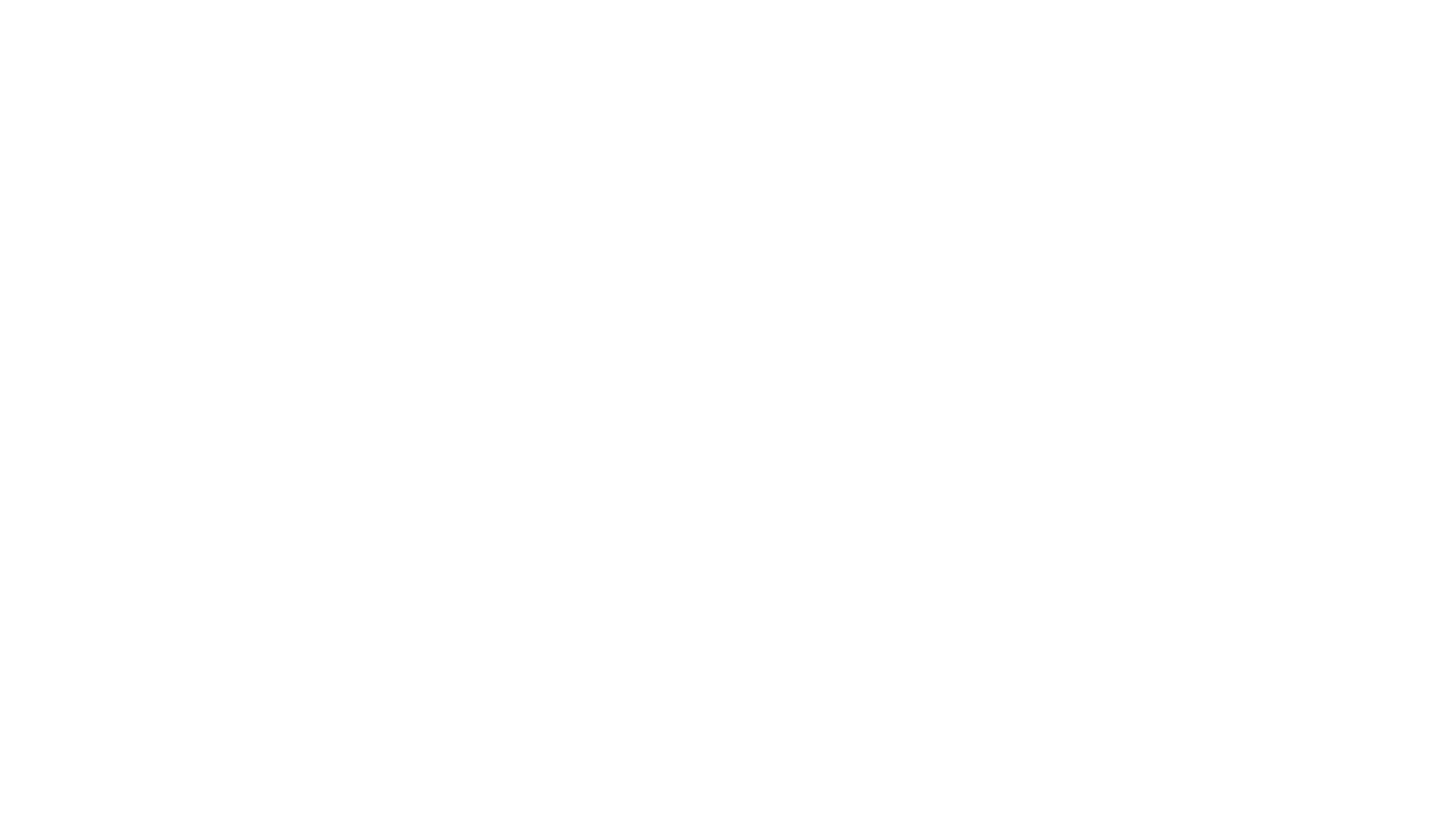 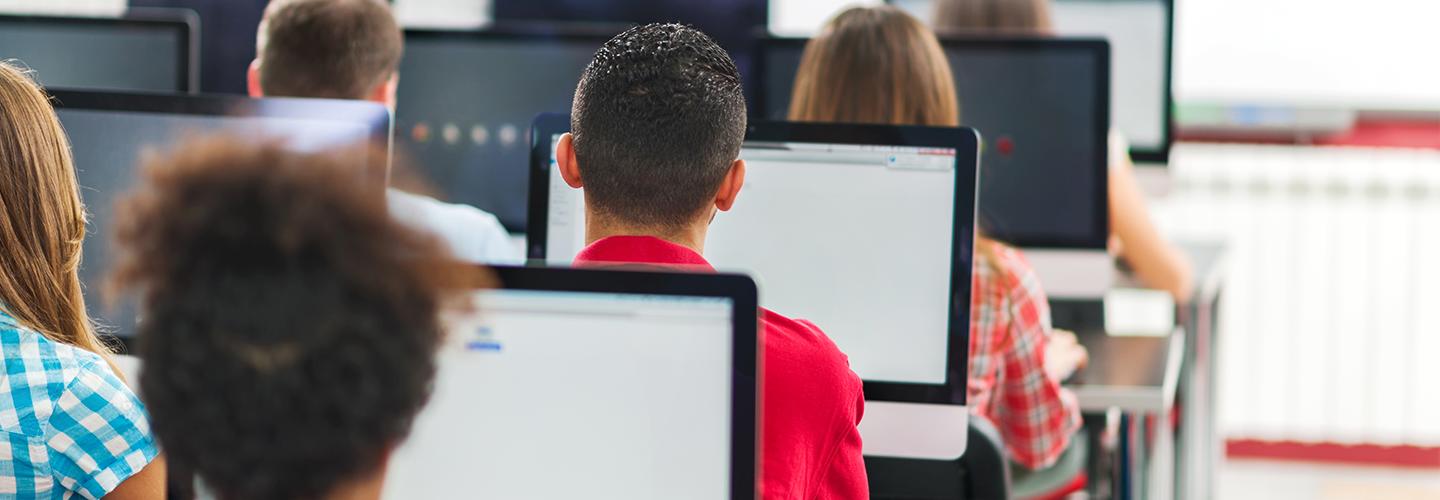 Running records in a virtual setting
Create a schedule
Multiple copies of passages 
Create a google slide 
Reading A-Z passages
Record the passage reading
Provide immediate feedback
Keep a data notebook 
Excel, form, etc.
[Speaker Notes: Teachers can share their screen, record the student reading and then determine the student’s reading level.
Evernote can be used to assist in administering virtual running records]
What data do we learn from running records & how to apply it in a virtual classroom
Reading level
Score for word reading accuracy
Analysis of errors & self corrections
Comprehension 
Patterns 
Individual concern vs class concern
Gaps in instruction
Student Grouping
AIS instruction
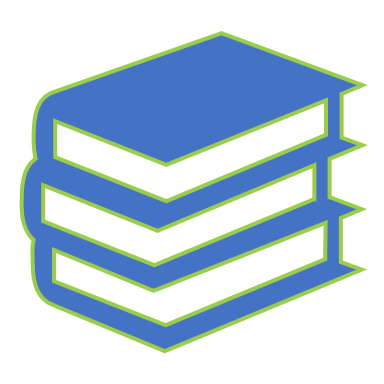 [Speaker Notes: Can conduct running records during reading groups by using the passages / leveled reading books 
Assign tasks to students that help with errors and self correction strategies
Online programs can be utilized to differentiate instruction
Discuss Letter ID / Letter Sounds as well as sight words – all are interconnected and the data that is gathered from one assessment can provide information to a teacher / parent / administrator to help achieve student success]
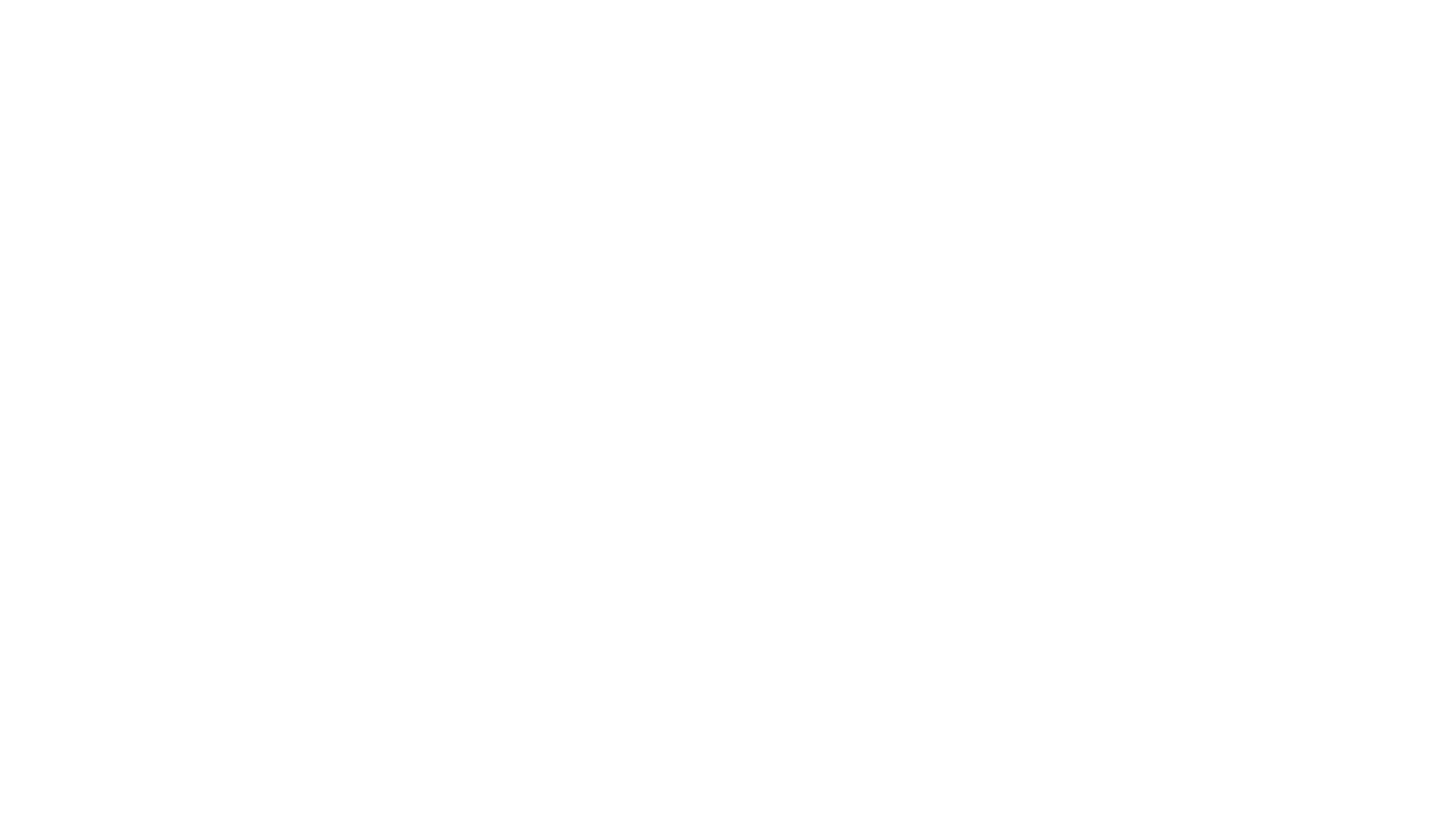 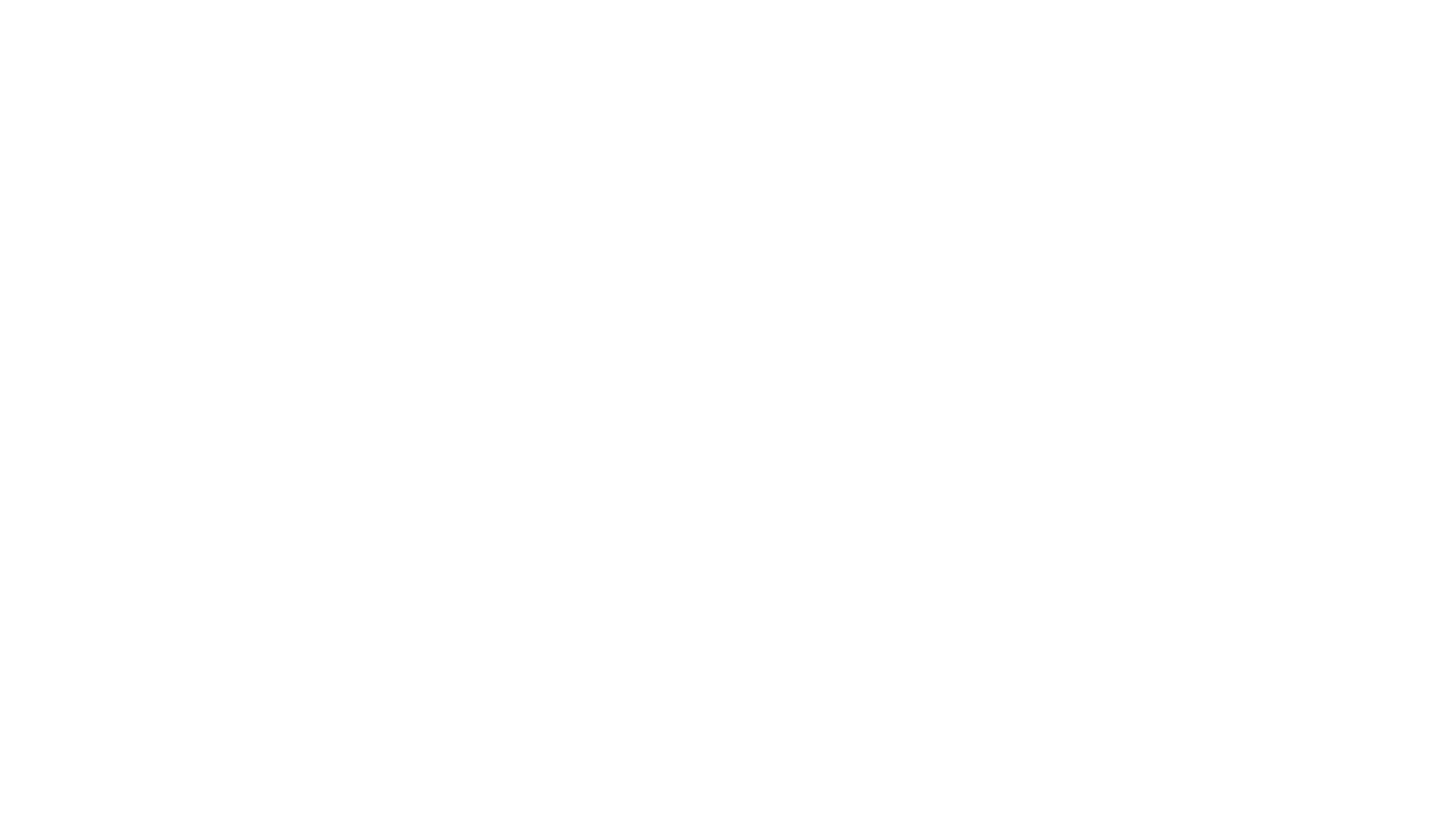 3rd Party Assessment Data
[Speaker Notes: Most are computer adaptive 
Short period of time]
Reading Data with 3rd Party assessments
Reading Data
Phonological Awareness
Phonics
High Frequency Words
Vocabulary
Reading Comprehension
Reading Fluency
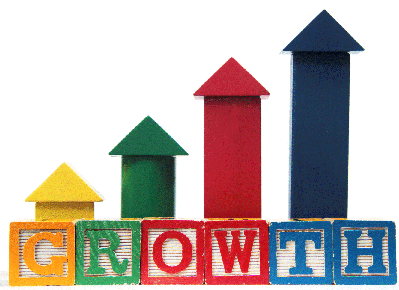 [Speaker Notes: This data can be presented as a scale score, percentile rank, show student growth over time
Discuss ways to utilize the data on this slide]
Reading report samples
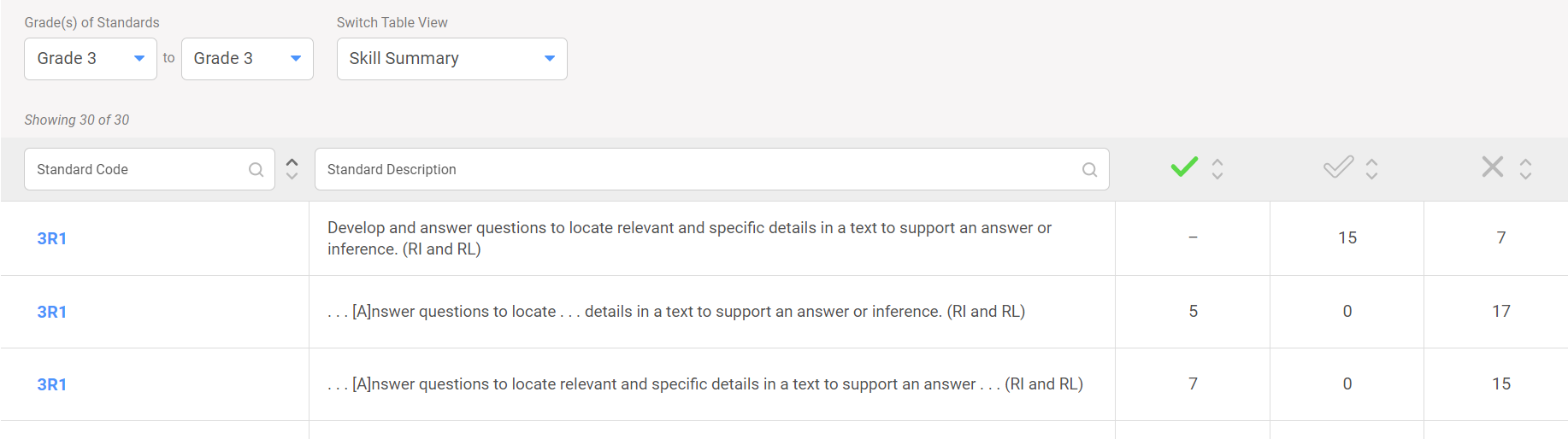 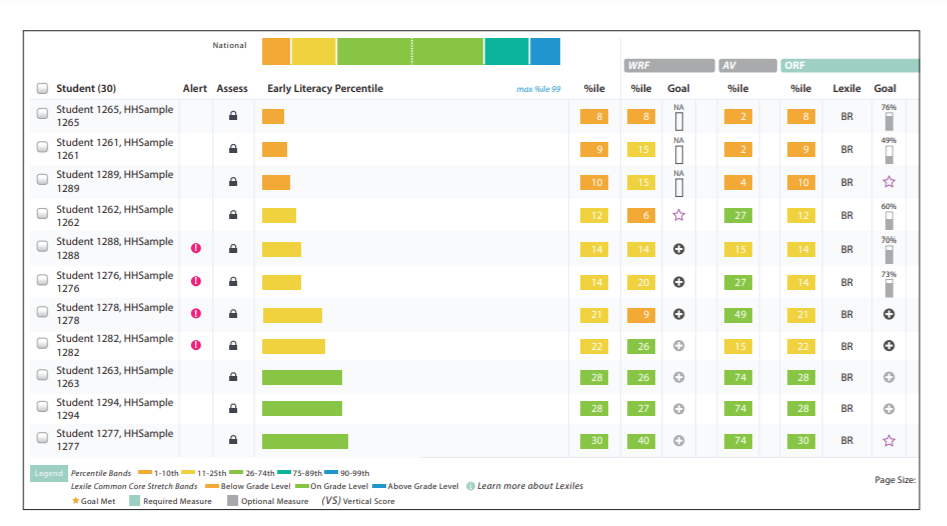 [Speaker Notes: This data can be presented as a scale score, percentile rank, show student growth over time
Discuss ways to utilize the data on this slide in a virtual setting]
Math data with 3rd party assessments
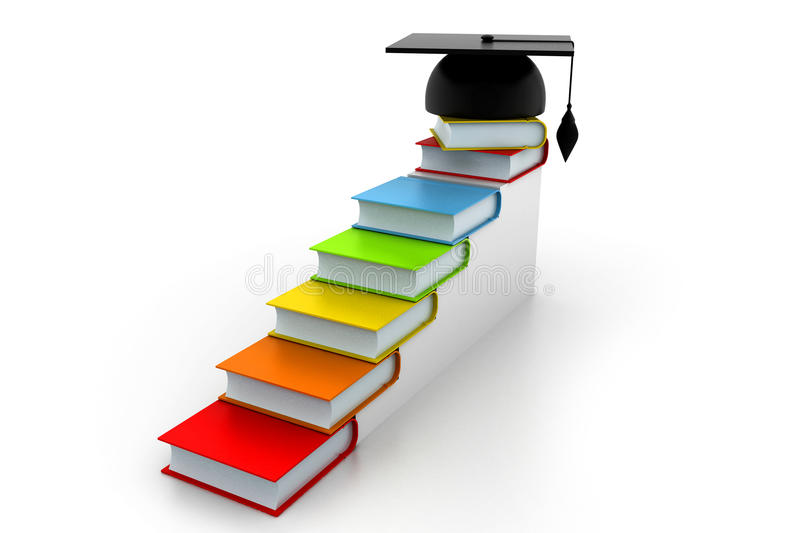 Fact fluency
Math comprehension
Skills 
Numbers & Operations
Algebra
Geometry
Measurement & Data
Sample math reports
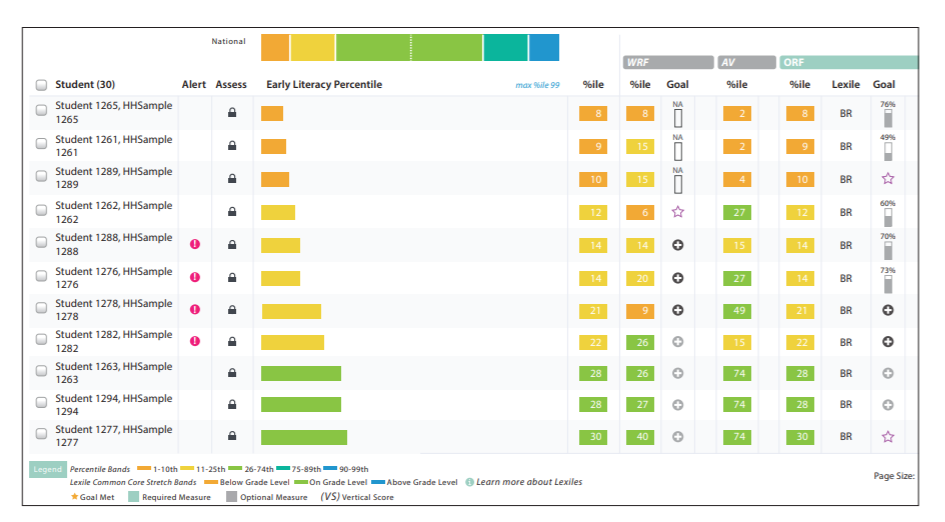 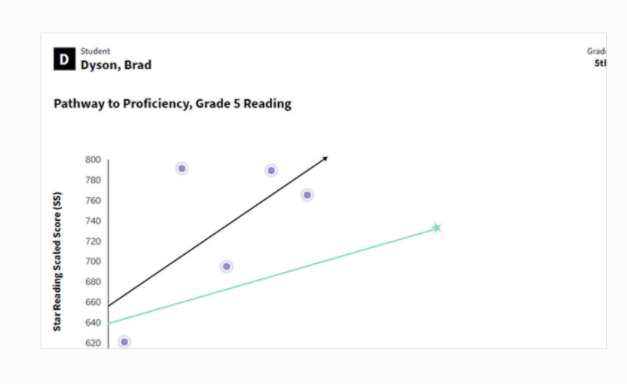 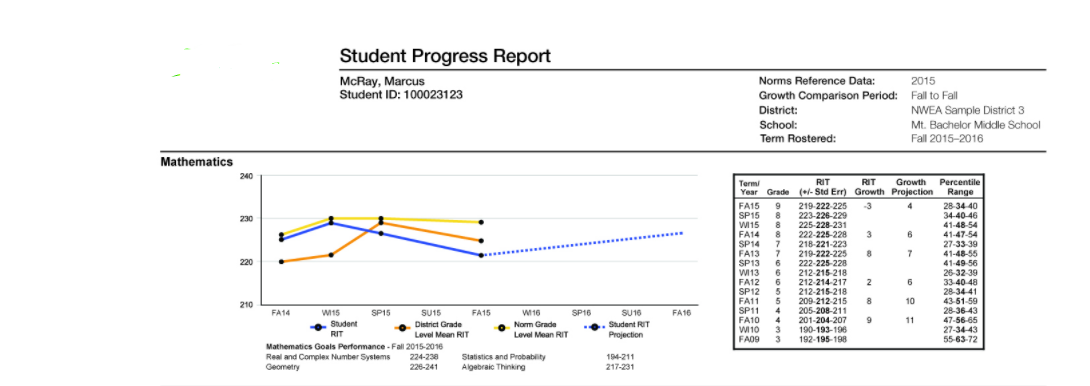 [Speaker Notes: This data can be presented as a scale score, percentile rank, show student growth over time
Discuss ways to utilize the data on this slide in a virtual setting]
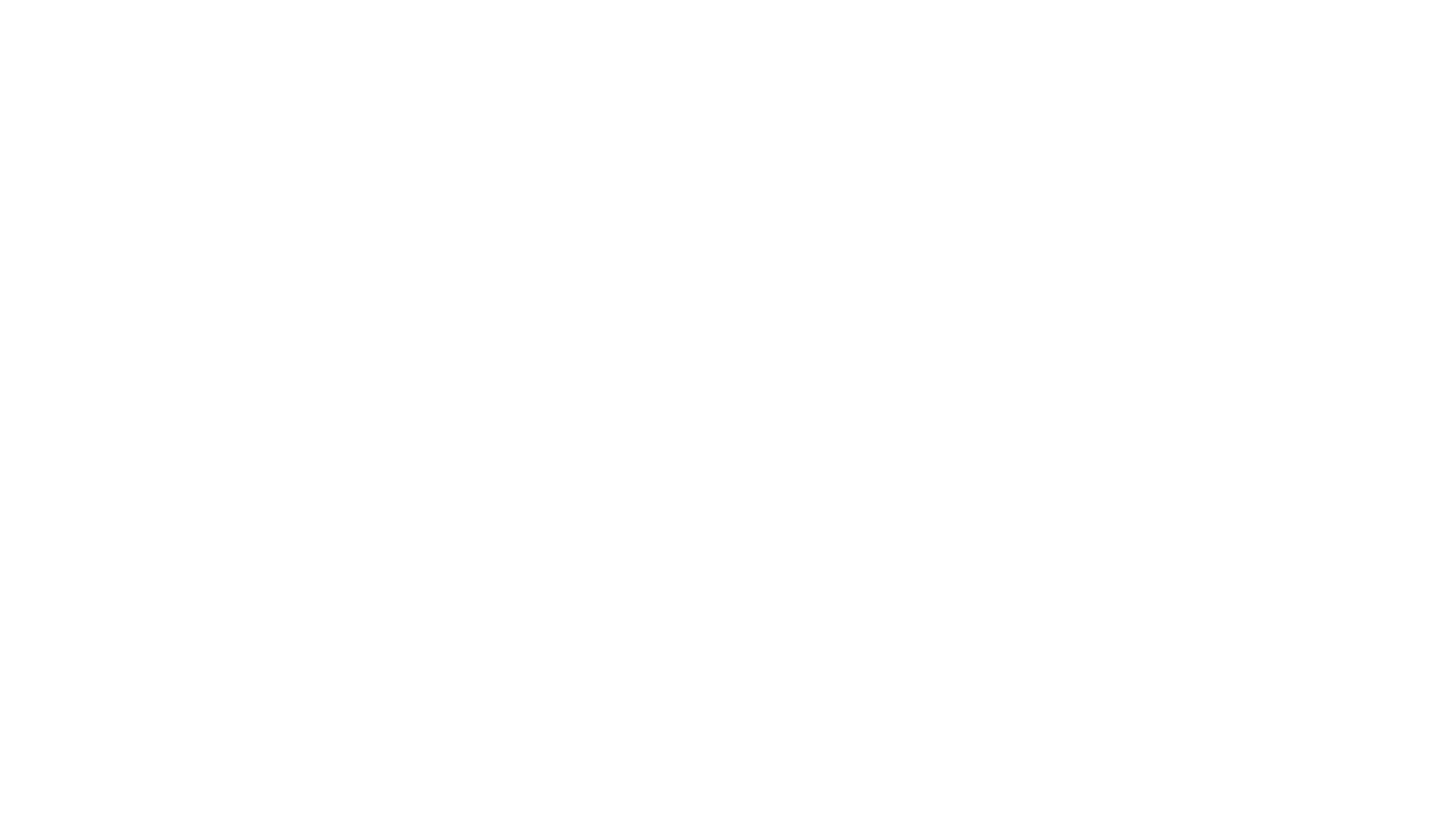 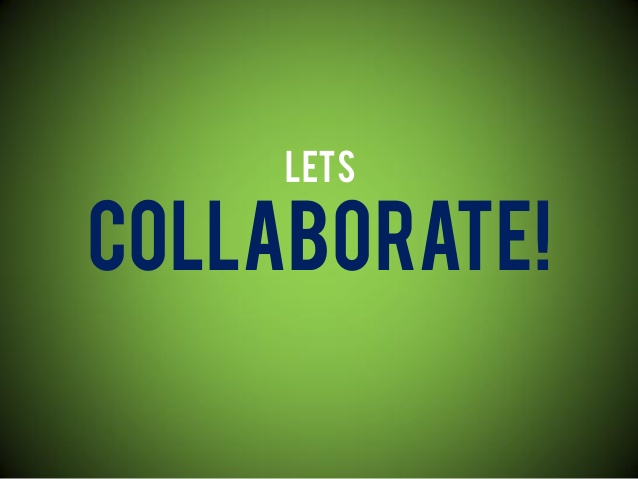 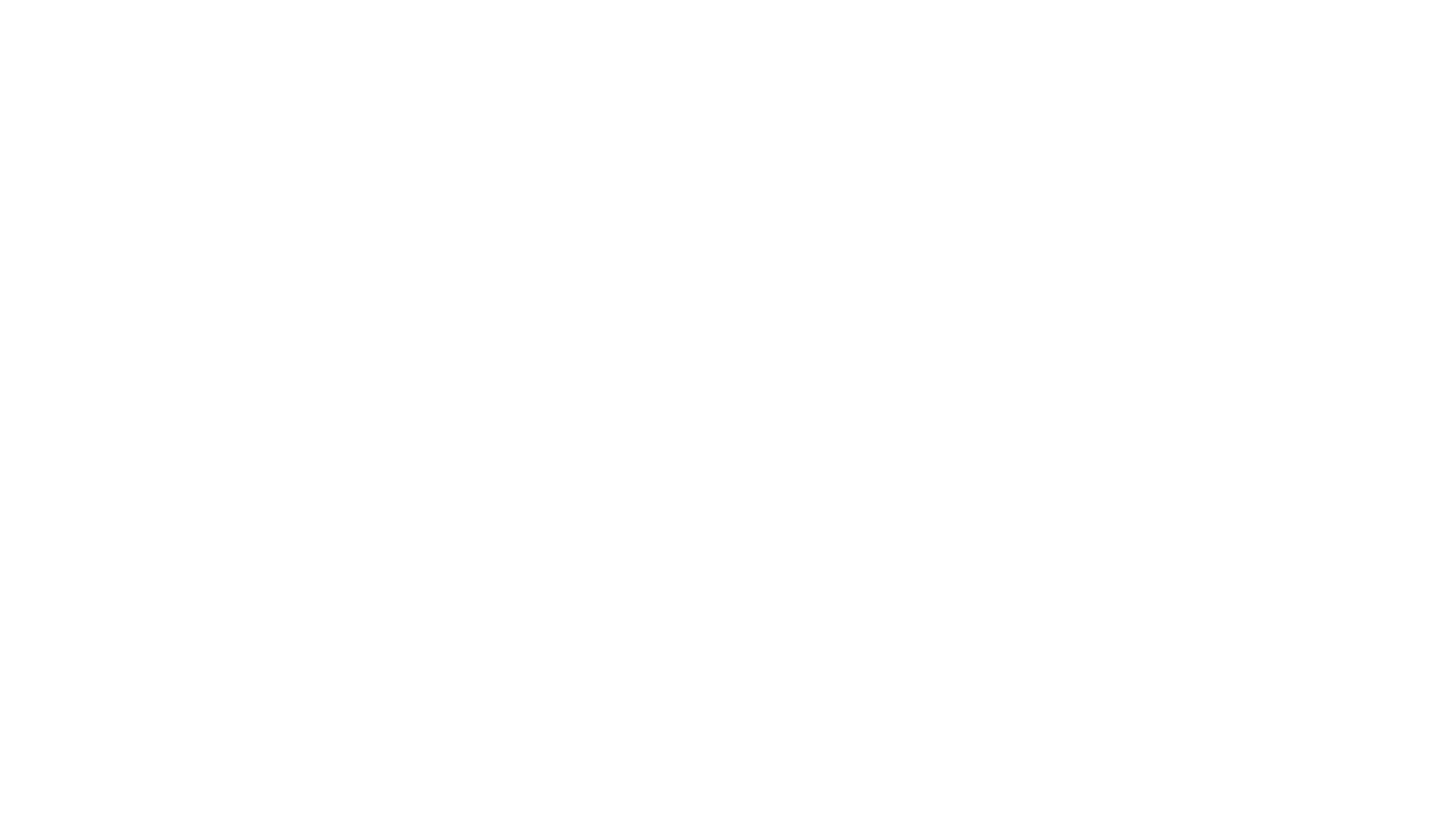 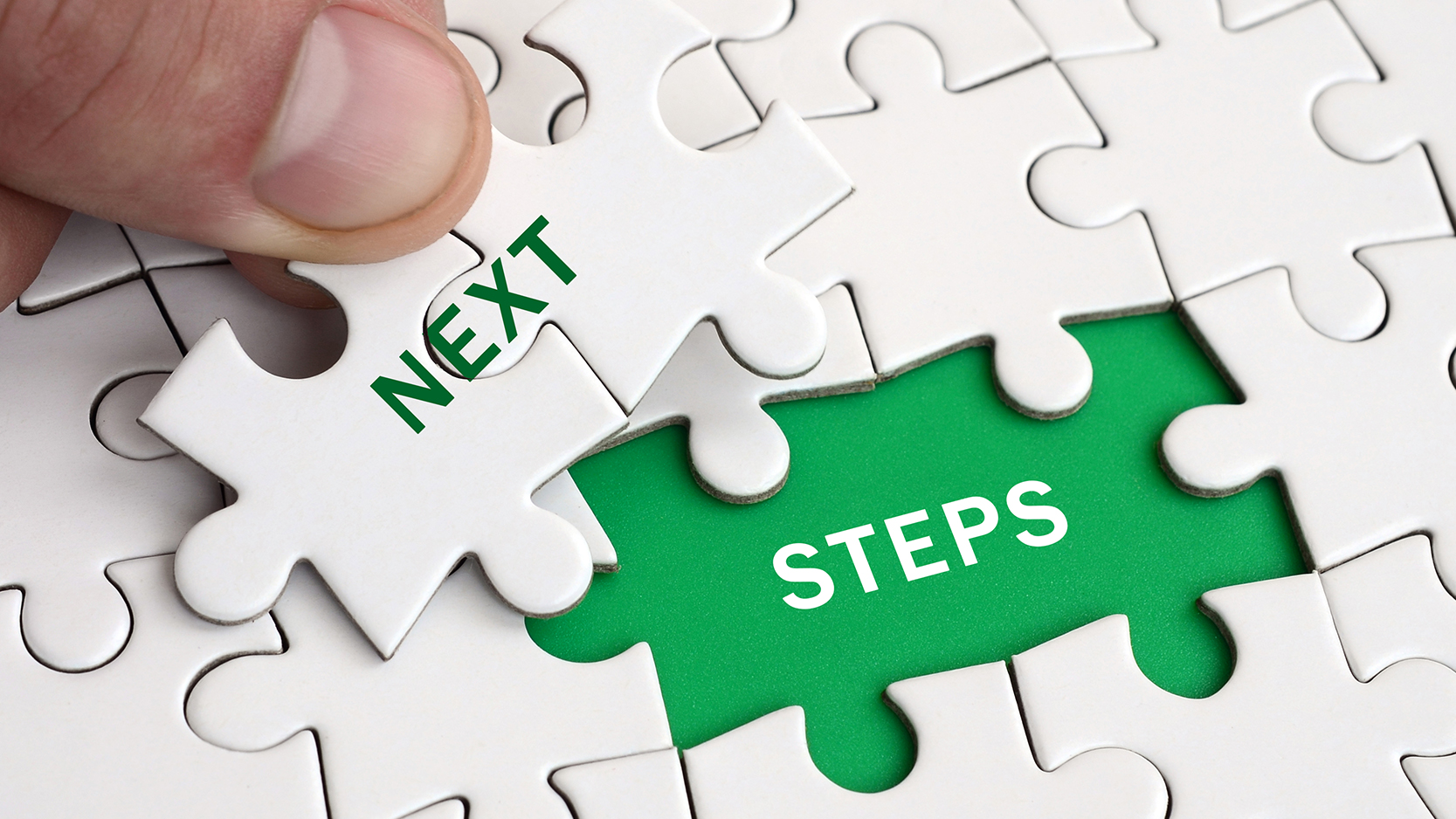 [Speaker Notes: Discuss data meeting ideas and conversations to lead]
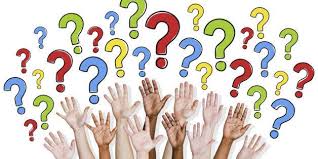 [Speaker Notes: Allow time for questions and discussion]
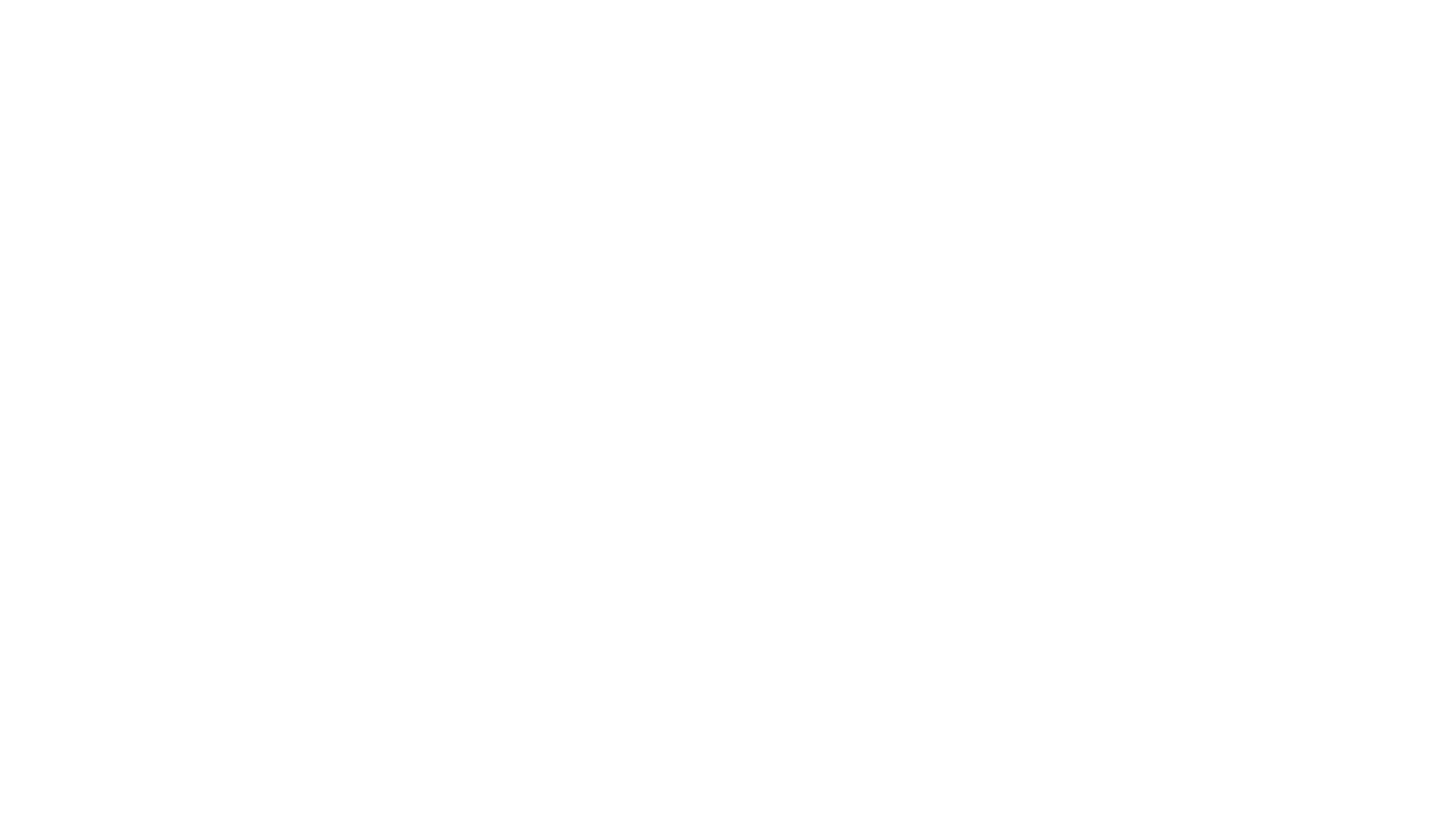 Contact information
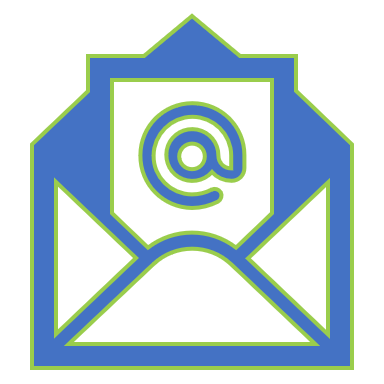 Andrea Tamarazio
Erie 1 BOCES
atamarazio@e1b.org